Center of Gravity, Center of Mass, and Centroid of a Body
Chapter 9 Objectives:
Students will:
a)    Be familiar with the concepts of center of gravity, center of mass, and centroid.
b)   Be able to determine the location of these points for a body.
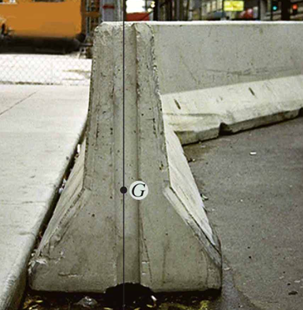 The center of gravity, G, is important in the design of this concrete wall.
1
APPLICATIONS
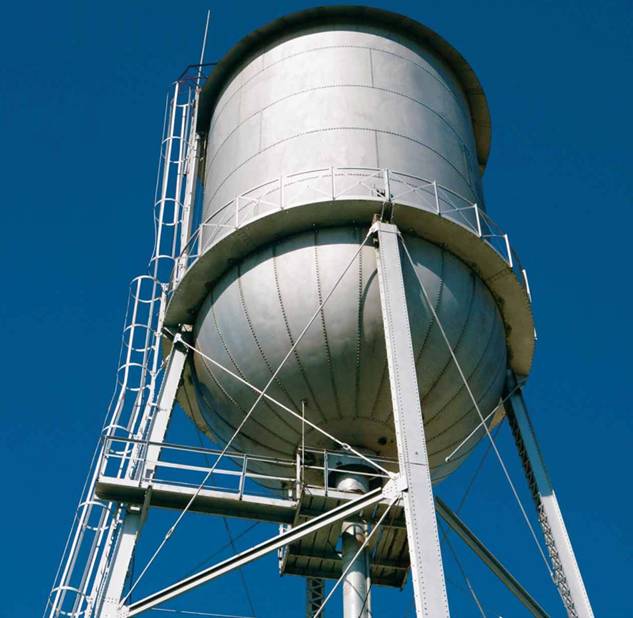 To design the structure for supporting a water tank, we will need to know the weights of the tank and water as well as the locations where the resultant forces representing these distributed loads act.
2
How can we determine these weights and their locations?
APPLICATIONS (continued)
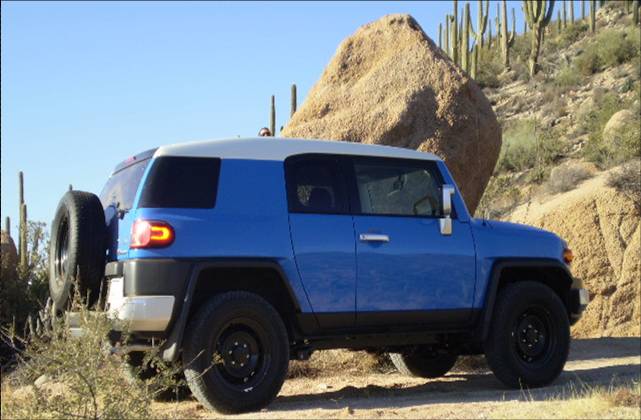 One concern about a sport utility vehicle (SUV) is that it might tip over while taking a sharp turn.
One of the important factors in determining its stability is the SUV’s center of mass.
Should it be higher or lower to make a SUV more stable?
How do you determine the location of the SUV’s center of mass?
3
APPLICATIONS (continued)
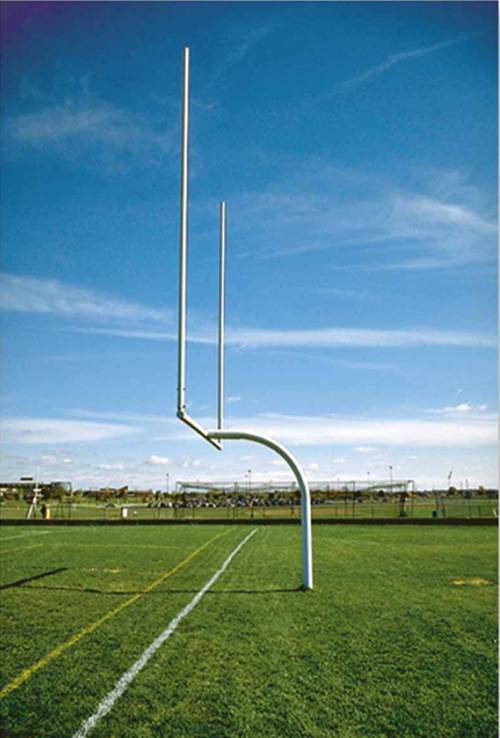 To design the ground support structure for the goal post, it is critical to find total weight of the structure and the center of gravity location.
Integration must be used to determine total weight of the goal post due to the curvature of the supporting member.
How do you determine the location of its center of gravity?
4
Center of Gravity and Centroids
y
y
y
(x,  y )
y
W
x
x
x
x
The weight actually
We show the resultant
acts over the entire
acting at the center of mass.
The earth exerts a gravitational force on each of the particles forming a body.  These forces can be replaced by a single equivalent force equal to the weight of the body and applied at the center of gravity for the body.
If the material is uniform, the center of gravity, G, is equivalent to the centroid, C (the center of the area).
C
C
volume.
5
Concept of Center of Gravity, CG
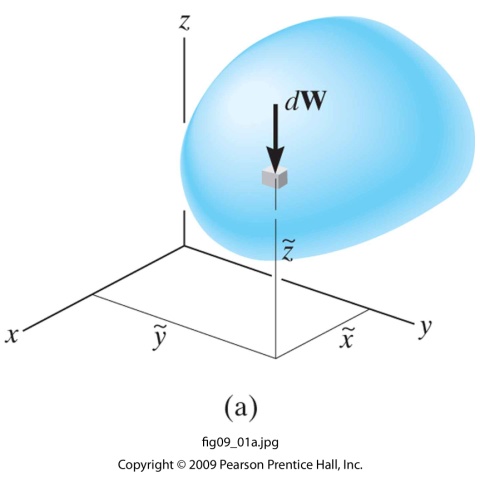 A body is composed of an infinite number of
particles, and so if the body is located within a
gravitational field, then each of these particles will have a weight dW.
The center of gravity (CG) is a point, often shown as G, which locates the resultant weight of a system of particles or a solid body.
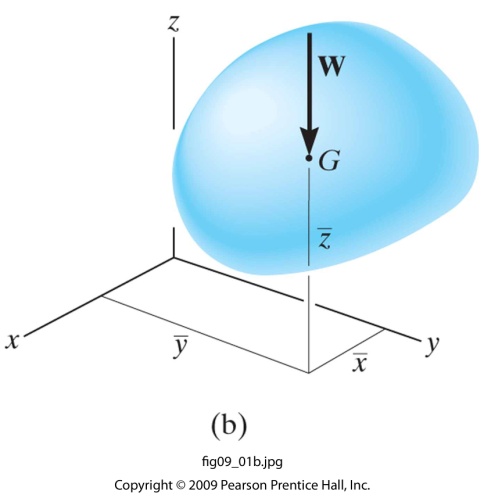 From the definition of a resultant force, the sum of moments due to individual particle weight about any point is the same as the moment due to the resultant weight located at G.
Also, note that the sum of moments due to the individual particle’s weights about point G is equal to zero.
6
Concept of Center of Gravity, CG (continued)
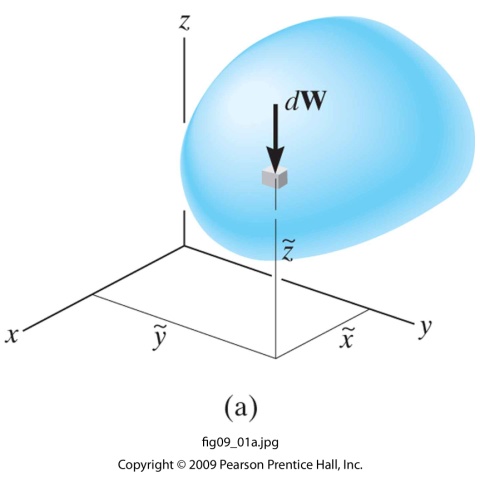 The location of the center of gravity, measured from the y axis, is determined by equating the moment of W about the y axis to the sum of the moments of the weights of the particles about this same axis.
~
~
~
If dW is located at point (x, y, z), then
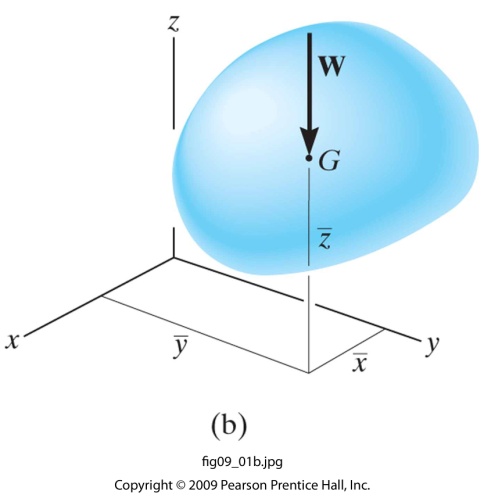 _
_
_
~
~
~
x W =  x dW
y W =  y dW
z W =  z dW
Similarly,
Therefore, the location of the center of gravity G with respect to the x, y, and z axes becomes
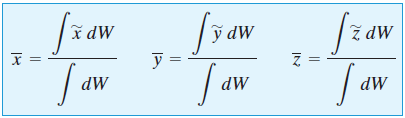 7
Center of Mass and Centroid of a Body
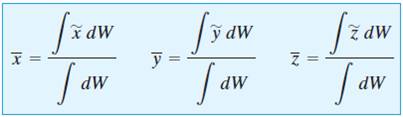 By replacing the W with a m in these equations, the coordinates of the center of mass can be found.
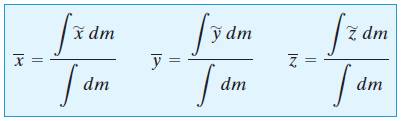 Similarly, the coordinates of the centroid of volume, area, or length can be obtained by replacing W by V, A, or L, respectively.
8
Concept of a Centroid
The centroid, C, is a point which defines the geometric center of an object.
For simple shapes, the centroid, C, can be found by inspection or by using tables of values provided in the text.
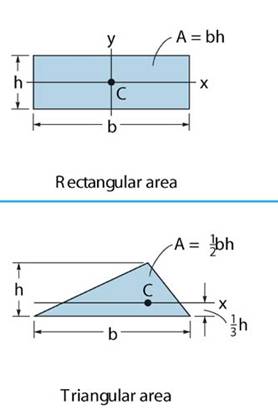 The centroid coincides with the center of mass or the center of gravity only if the material of the body is homogenous (density or specific weight is constant throughout the body).
9
Concept of a Centroid
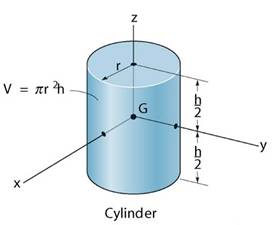 If an object has an axis of symmetry, then the centroid of object lies on that axis.
In some cases, the centroid is not located on the object.
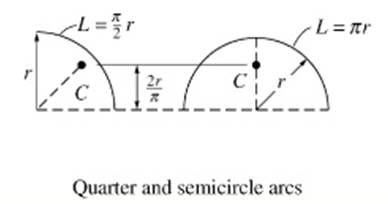 10
Methods for Determining the Centroid of an Object
Centroids can be found using three methods:
Composites – If an object can be divided up into relatively simple shapes with known centroids, then the centroid of the entire object can be found using the weighted average of the centroids of the composites.
Integration – If the area, volume, or line of an object can be described by a mathematical equations, then the centroid can be determined through integration.
Solid modeling software – Software such as AutoCAD, Inventor, and SolidWorks can be used to construct 3D models of objects.  The software can also determine the centroid of the objects (as well as volumes, moments of inertia and other mass properties).  This is not a required element of this course, but an example will be provided.
11
Steps to determine the centroid by integration
~
~
3.  Determine coordinates (  x ,   y ) of the centroid of the rectangular element in terms of the general point (x,y).
1.  Choose an appropriate differential element dA at a general point (x,y).  Hint: Generally, if y is easily expressed in terms of x (e.g., y = x2  + 1), use a vertical rectangular element.  If the converse is true, then use a horizontal rectangular element.
2.  Express dA in terms of the differentiating element dx (or dy).
4.  Express all the variables and integral limits in the formula using either x or y depending on whether the differential element is in terms of dx or dy, respectively, and integrate.
Note:  Similar steps are used for determining the CG or CM.  These steps will become clearer by doing a few examples.
12
Example:  Determining a centroid using integration (Ex F9-2)
Given:	 The area as shown.
Find:	 The centroid location (x , y)
Plan:	 Follow the steps.
2. dA   =    y dx    =    x3 dx
3. x   =   x  and     y  =   y / 2 = x3 / 2
~
~
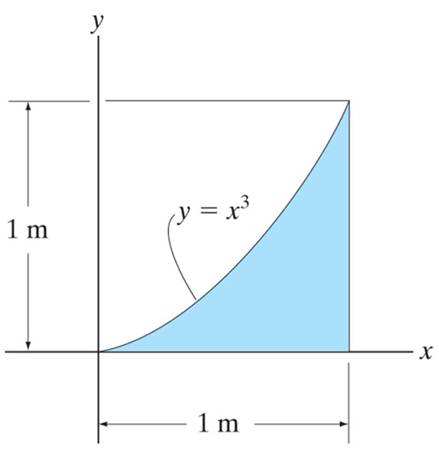 Solution
 1. Since y is given in terms of x, choose  dA as a vertical rectangular strip.
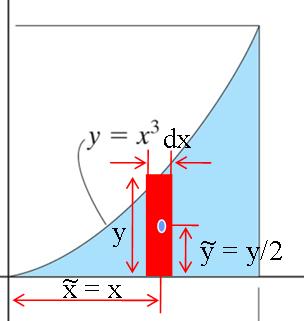 13
Example (continued)
~
4.  x   =  ( A x  dA ) / ( A dA )
0  x (x3 ) d x	     1/5 [ x5 ]1
	 0  (x3 ) d x                 1/4 [ x4 ]1
    =  ( 1/5) / ( 1/4)  =   0.8  m
1
0
=
=
1
0
~
1
A  y dA        0  (x3 / 2) ( x3 ) dx         1/14[x7]1  	
        A  dA	             0  x3  dx	                 1/4
0
y  =
=
=
1
=  (1/14) / (1/4) = 0.2857 m
14
Example (continued)
Repeat the last two integrals using MATLAB:
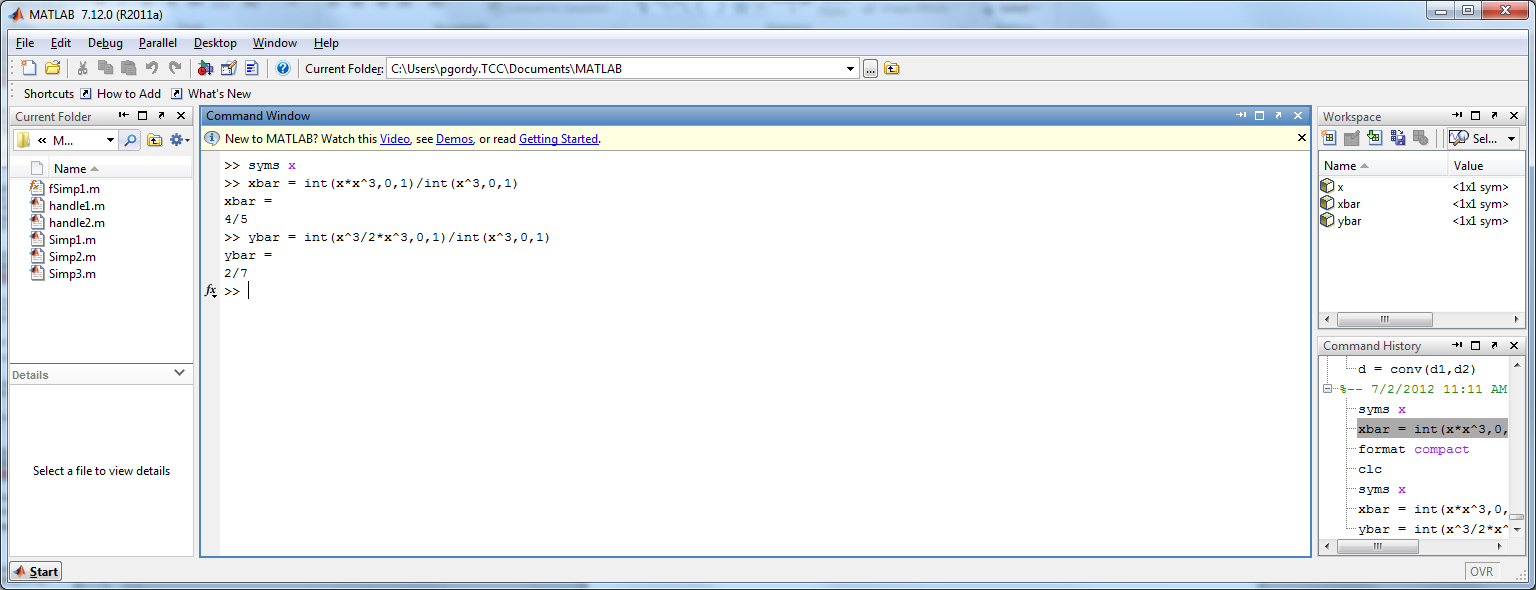 15
Example:  Determining a centroid using integration
y
Centroid of incremental
area
Incremental
area (strip)
h
x
b
Find the centroid for a general triangle-shaped area with base b and height h using a vertical incremental area.  Specifically:
Find the equation of the line along the top of the triangle (y = mx + b).
Find the coordinates (x,y) of the centroid of the incremental area.
Find dA, the area of the incremental strip.
Find x
Compare this result to the one found in the table on the following page.
16
Centroids of Common 2D Shapes
If an object has a simple shape or can be divided into different parts with simple shapes, the centroid of the entire object can be easily found.  The centroids for common shapes are available in the textbook and are shown below.
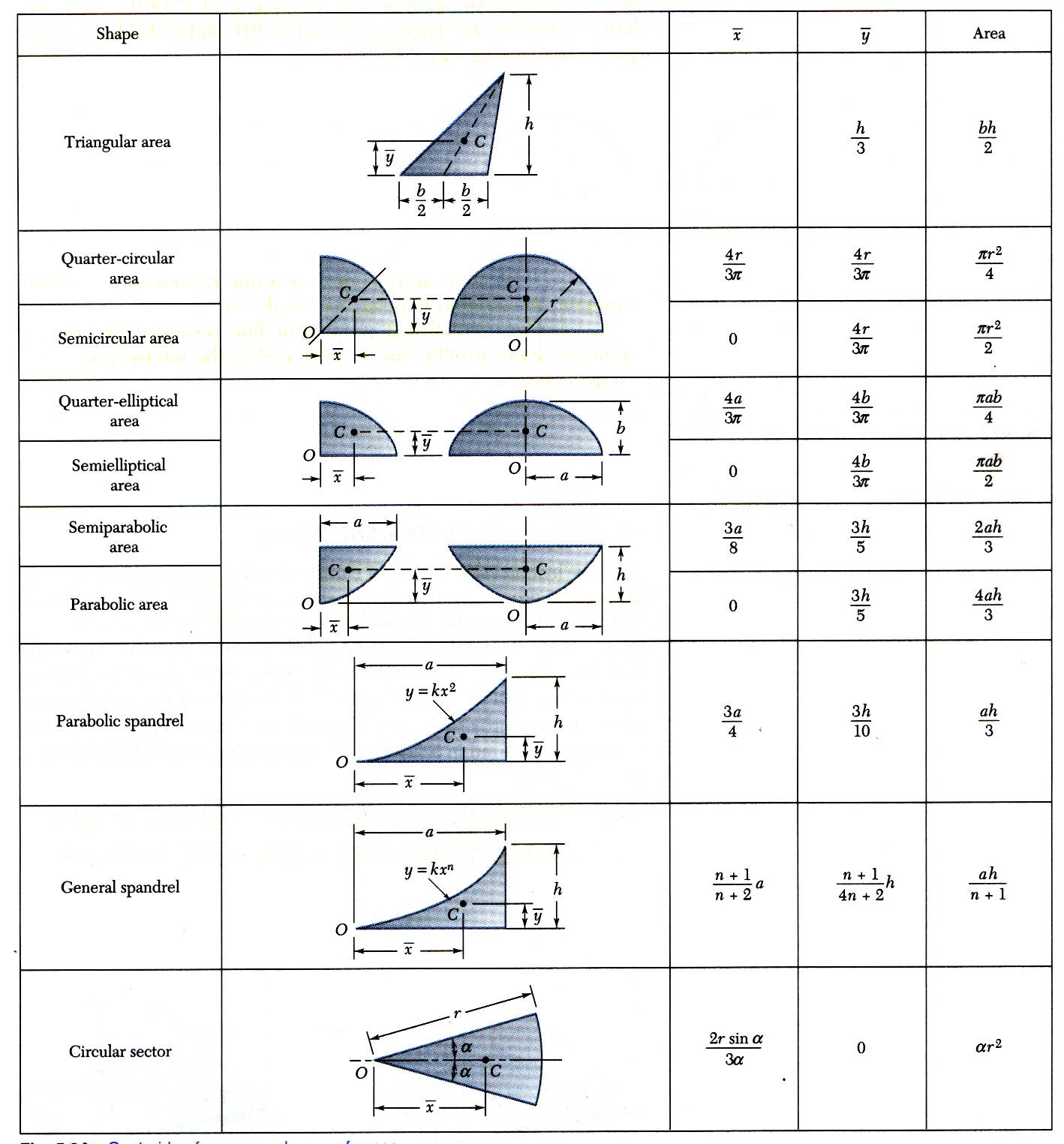 17
Centroids of Common 2D Shapes (continued)
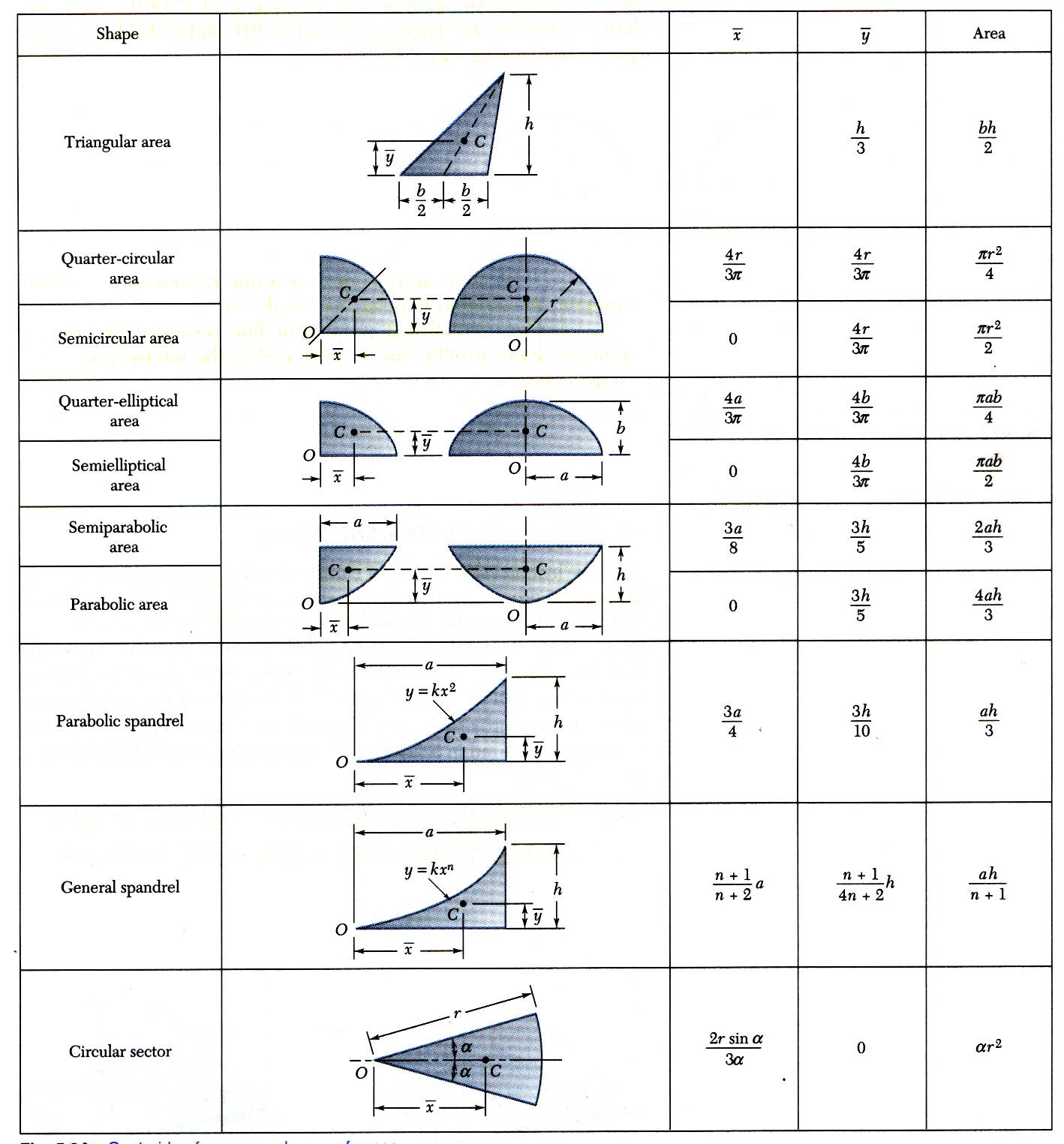 18
Centroids of Simple Lines
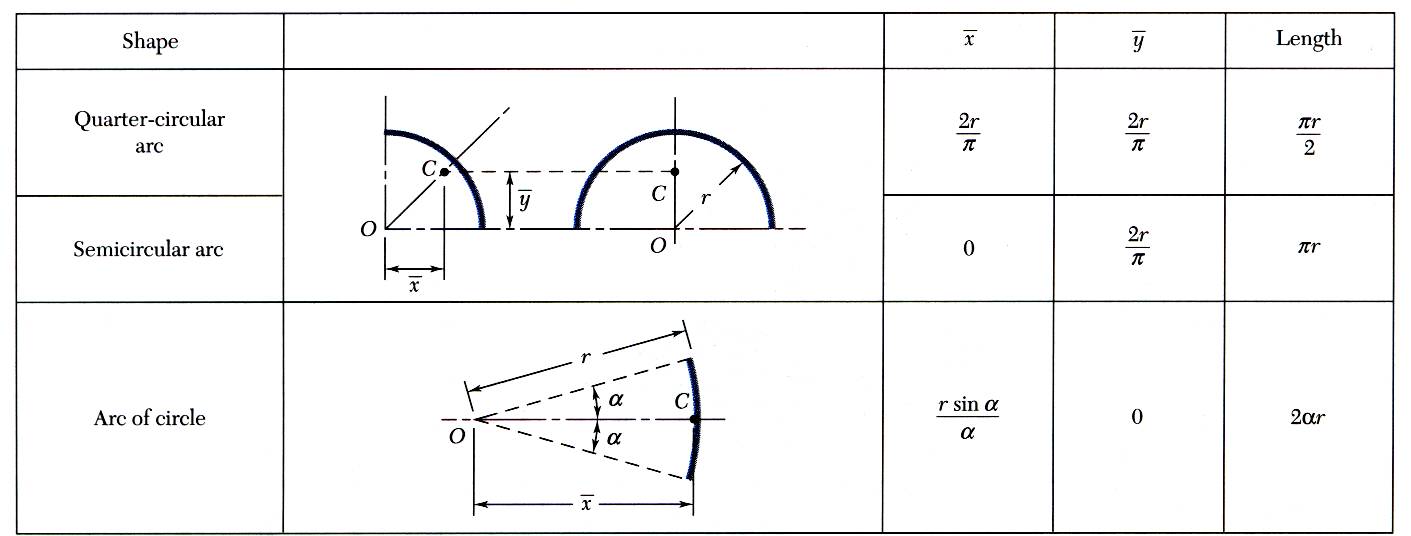 5 - 19
Finding Centroids of Composite Bodies
Centroids can be found by dividing an object into two or more simple shapes.
Find the moment about the x- or y-axis due to the weights yields the following relationships.
Composite plates
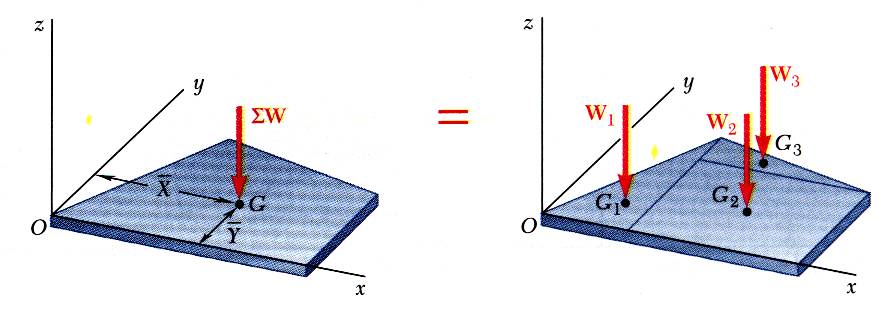 Composite area
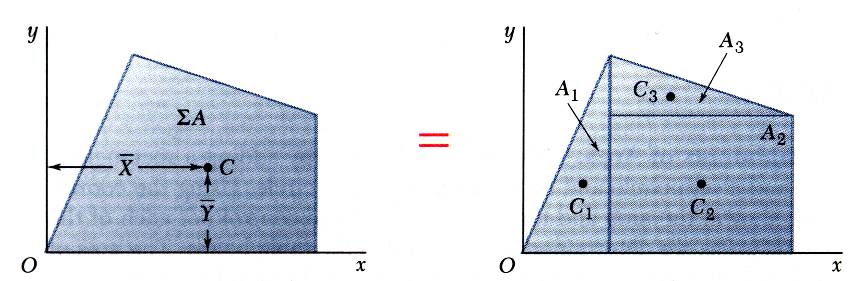 20
Finding Centroids of Composite 2D Bodies - Illustration
21
A2
A3
A1
(x3 , y3)
(x2 , y2)
(x1 , y1)
Example:  Find the centroid of the area shown below.
1)  Divide the area into common shapes.
2)  Find the centroid of each common shape from the table in the back of the text.
3)  Find a weighted average of the centroids of the common shapes.
Example:  Finding Centroids of Composite 2D Bodies
Locate the centroid of the plane area shown.
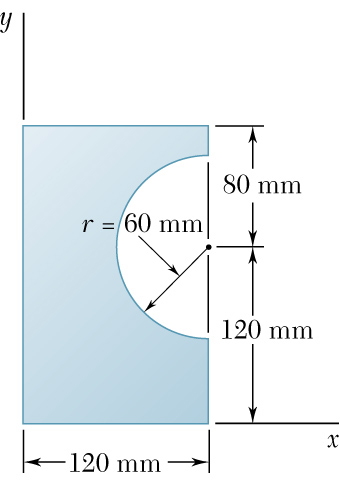 22
Example:  Finding Centroids of Composite 2D Bodies
Find the centroid of the object shown below.  Can either of the coordinates of the centroid be found by inspection?
23
Distributed Loads on Beams
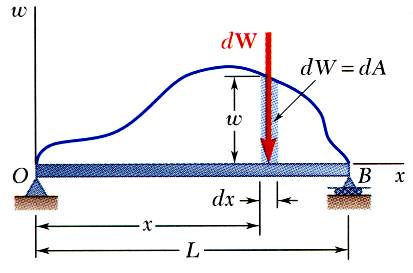 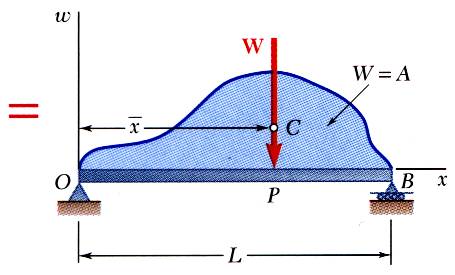 A distributed load is represented by plotting the load per unit length, w (N/m) .  The total load is equal to the area under the load curve.
A distributed load can be replace by a concentrated load with a magnitude equal to the area under the load curve and a line of action passing through the area centroid.
24
Distributed Loads on Beams
Illustration:  The lumber on the rack shown below distributes the weight evenly across the supporting beam.  This uniform loading is represented by a load curve with equal length lines.  The total weight (resultant) equals the area under the load curve and it acts at the centroid of the load curve.
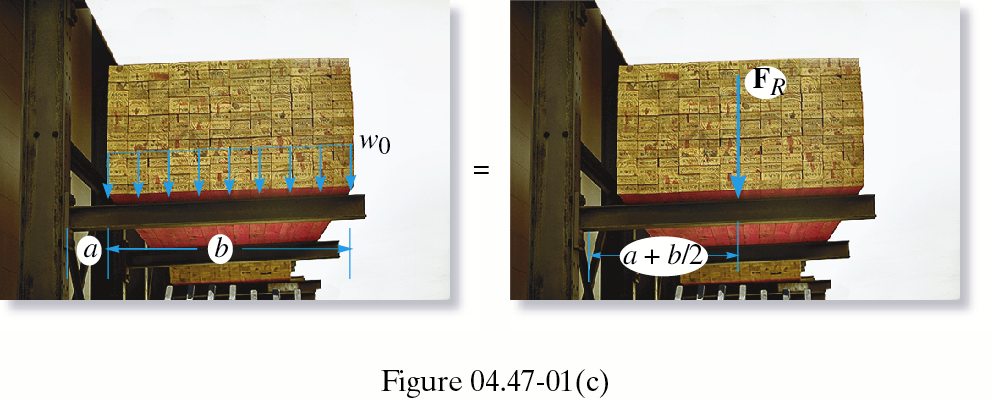 25
Distributed Loads on Beams
Example:  Replace the distributed load shown below by a single equivalent load.
26
Example:  Distributed Load
For the beam and loading shown, determine:
The magnitude and location of the resultant of the distributed load
The reactions at the beam supports.
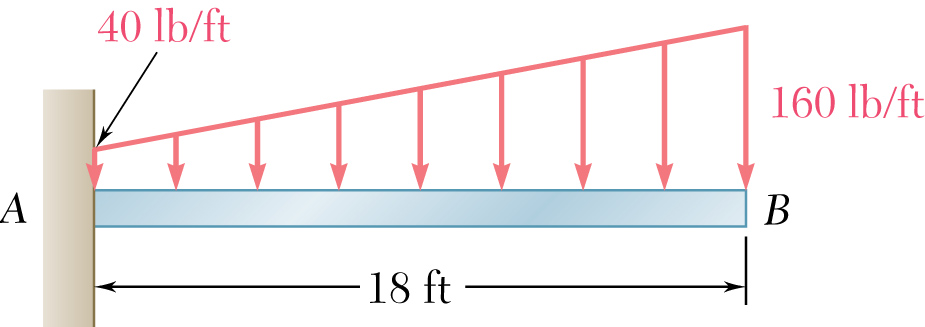 27
Center of Gravity of a 3D Body
Center of gravity G
Results are independent of body orientation,
For homogeneous bodies,
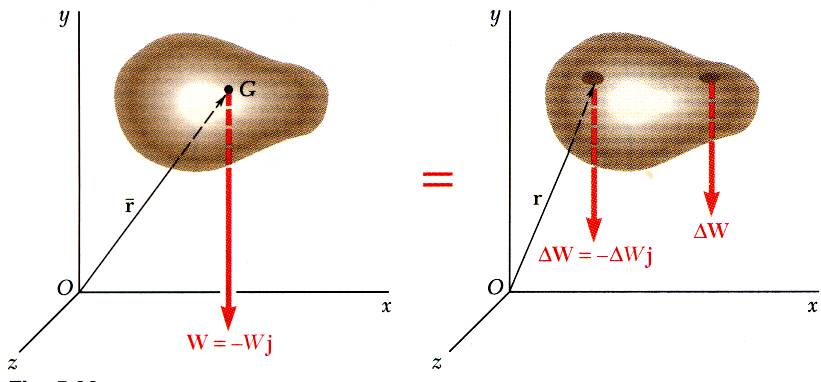 28
Centroids of Common 3D Shapes
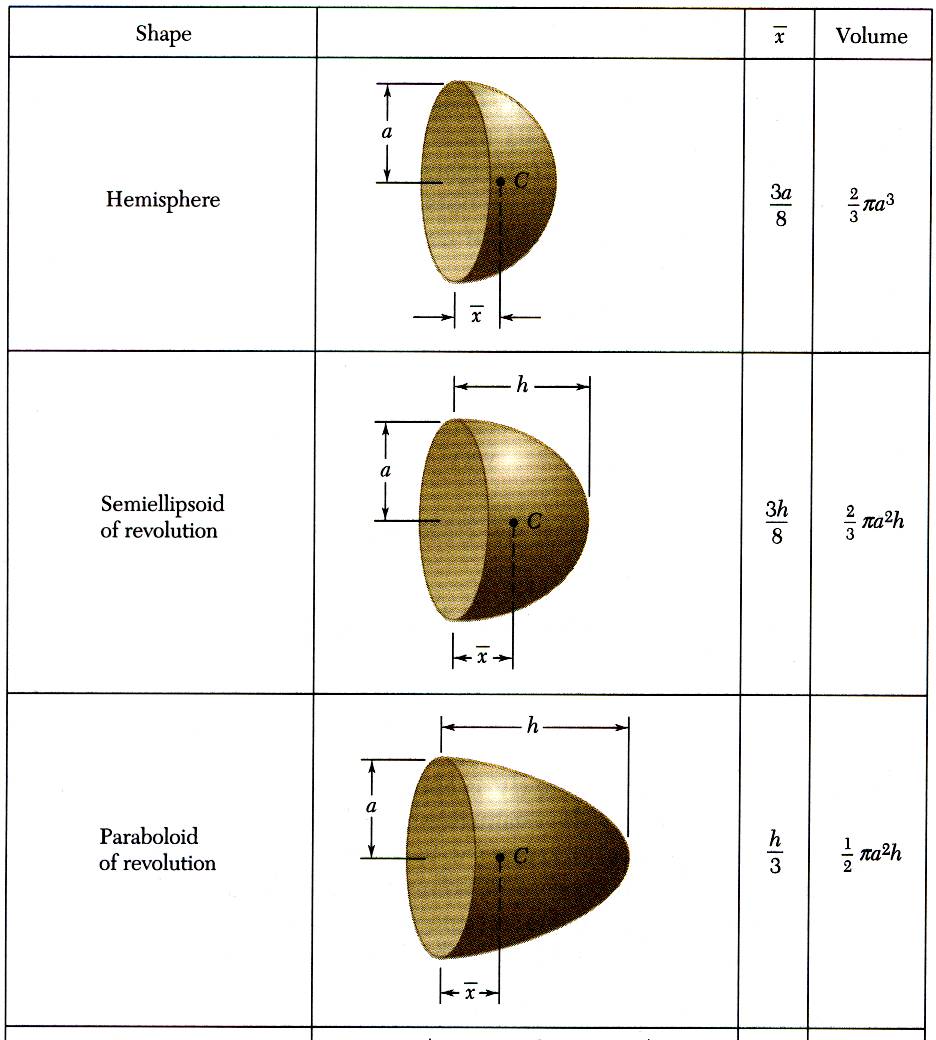 29
Centroids of Common 3D Shapes (continued)
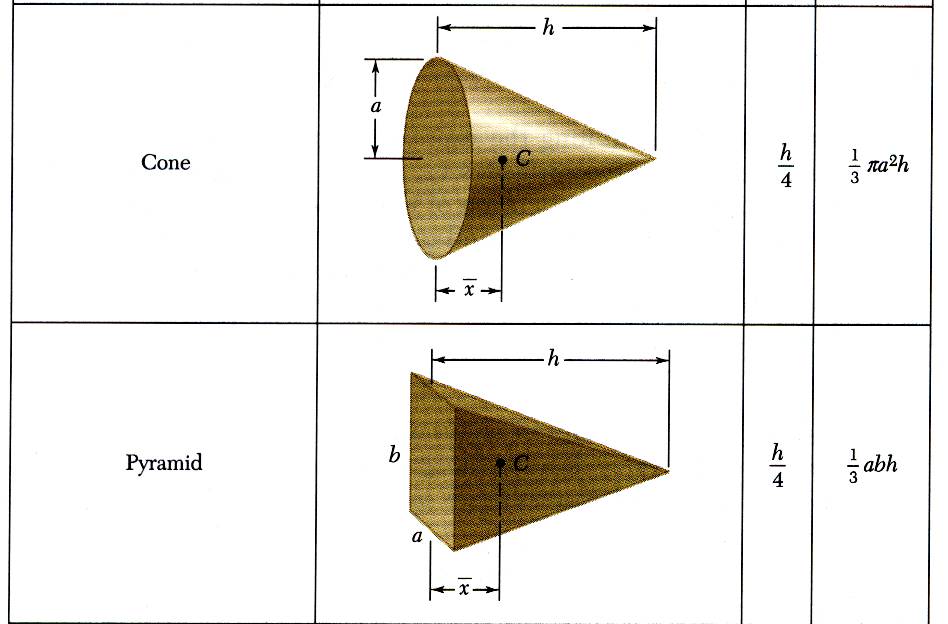 30
Example:  Finding Centroids of Composite 3D Bodies
Moment of the total weight concentrated at the center of gravity G is equal to the sum of the moments of the weights of the component parts.
For homogeneous bodies,
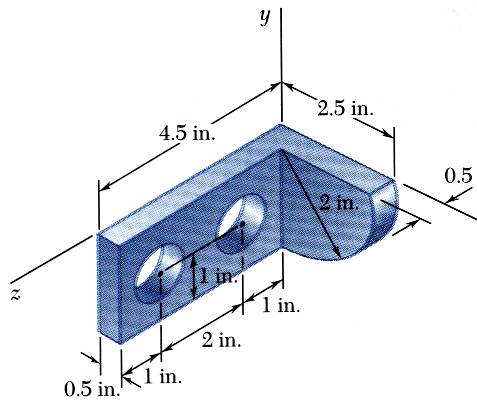 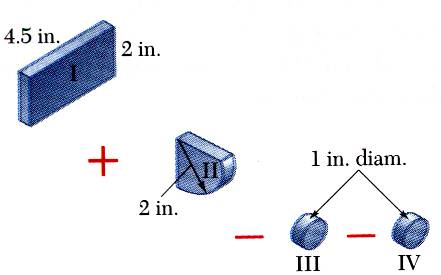 31
Example:  Finding Centroids of Composite 3D Bodies
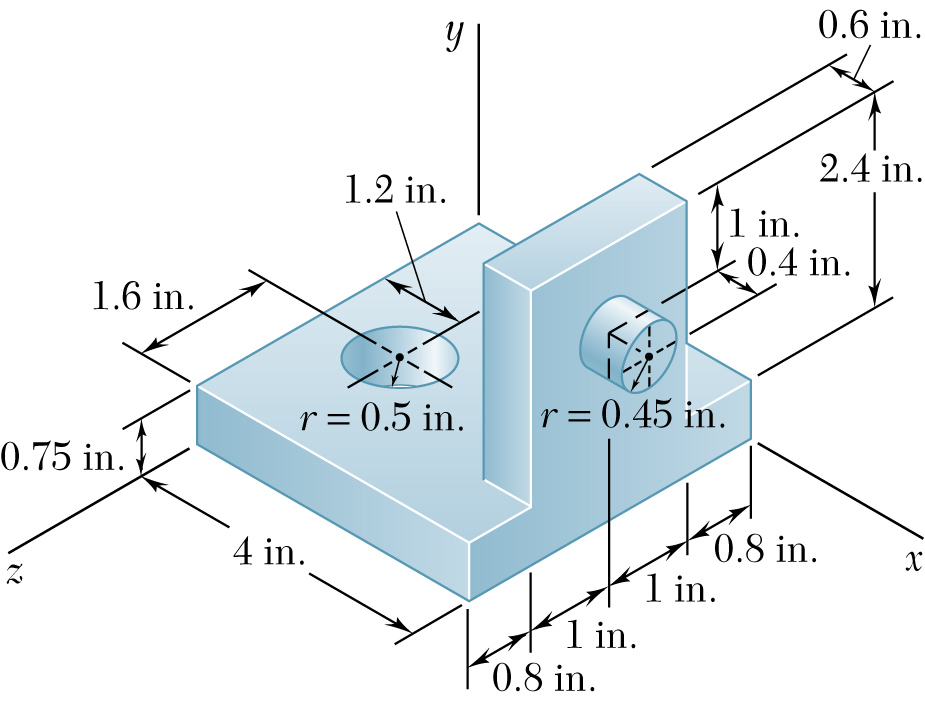 z
For the machine element shown below, determine the x, y, and z coordinates of the center of gravity.
y
x
32
Example:  Finding Centroids of Composite 3D Bodies
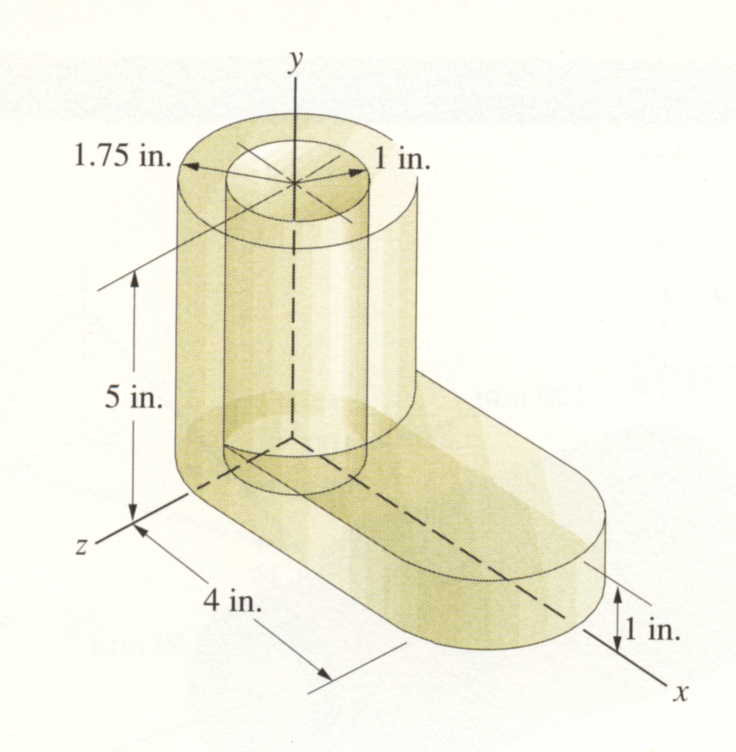 Locate the centroid of the volume shown below.
33
Example:  Finding Centroids using AutoCAD
34
Illustrate how to repeat the last problem using AutoCAD.  Steps:
1.  Construct the solid in AutoCAD.  (Use HIDE for correct visibility.)
2.  Place the UCS Icon at the desired origin with the correct orientation.
3.  Enter the command MASSPROP (printout generated as shown below).
----------------   SOLIDS    ---------------- 
 Mass:                    46.3977 
Volume:                  46.3977 
Bounding box:         X: -1.7500  --  5.7500 
                      Y: 0.0000  --  5.0000 
                      Z: -1.7500  --  1.7500 
Centroid:       X: 1.0182 
                      Y: 1.8965 
                      Z: 0.0000 
Moments of inertia:   X: 321.8428  
                      Y: 260.3188  
                      Z: 487.7705  
Products of inertia: XY: 23.6211  
                     YZ: 0.0000  
                     ZX: 0.0000  
Radii of gyration:    X: 2.6337 
                      Y: 2.3687 
                      Z: 3.2423 
Principal moments and X-Y-Z directions about centroid:
                      I: 111.6699 along [0.8361 -0.5486 0.0000]
                      J: 255.5067 along [0.5486 0.8361 0.0000]
                      K: 272.7854 along [0.0000 0.0000 1.0000]
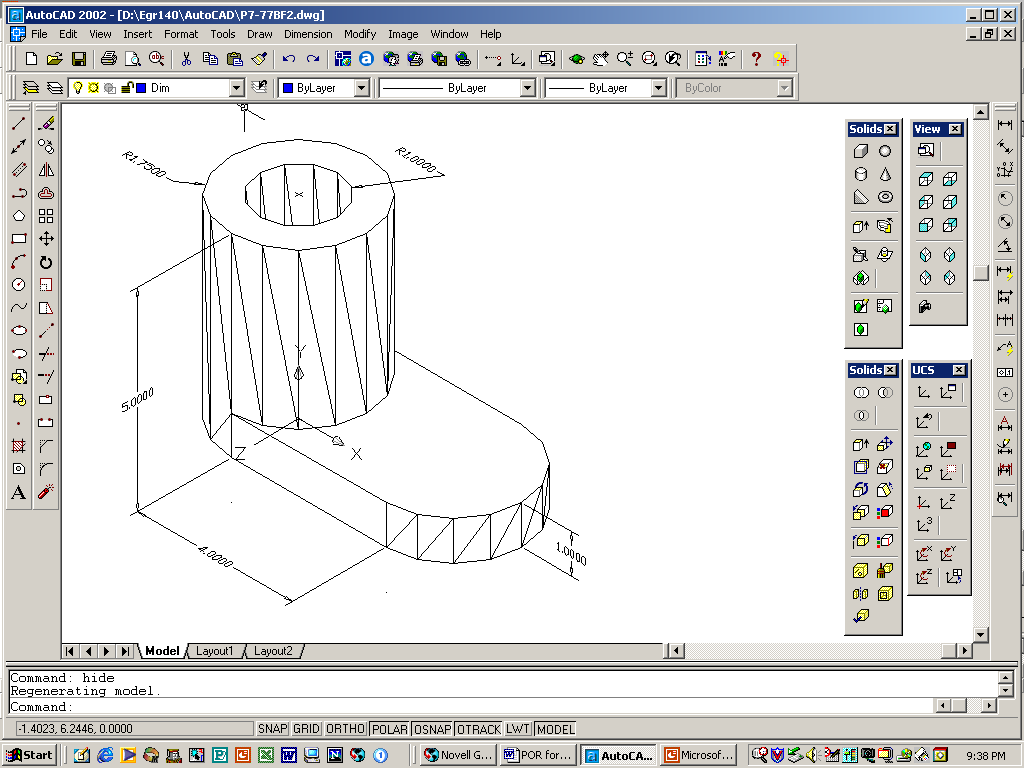 Example:  Finding Centroids using Inventor
35
z
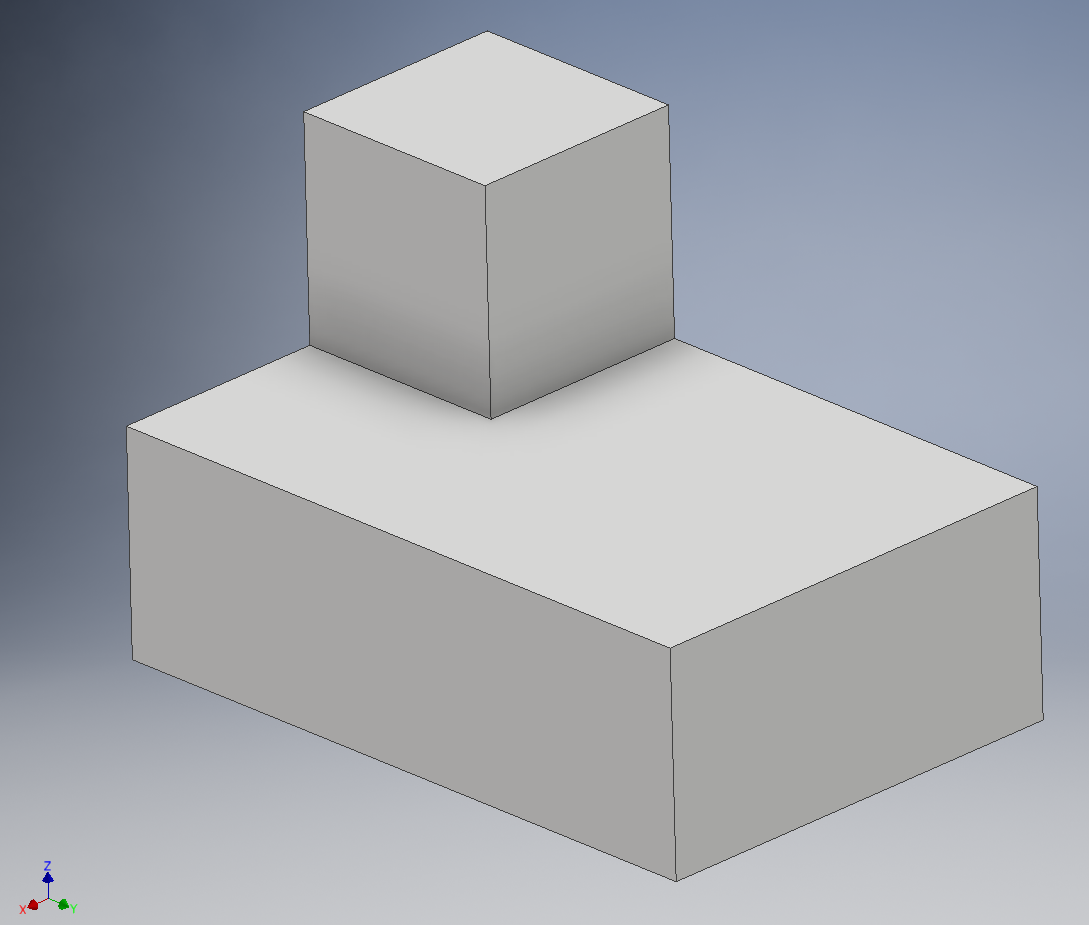 2”
2”
2”
2”
x
y
6”
4”
Example:  Finding Centroids using Inventor
36
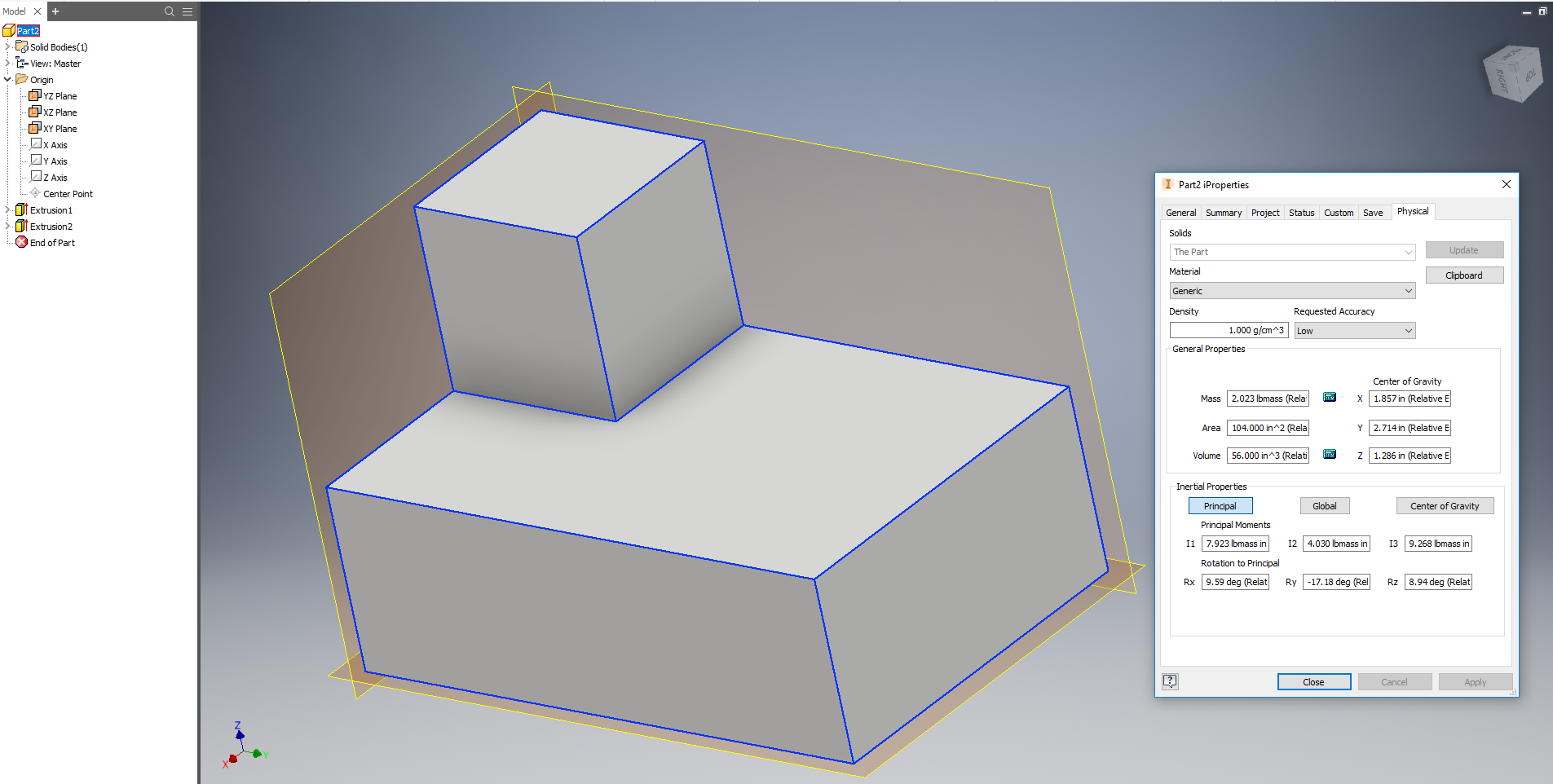 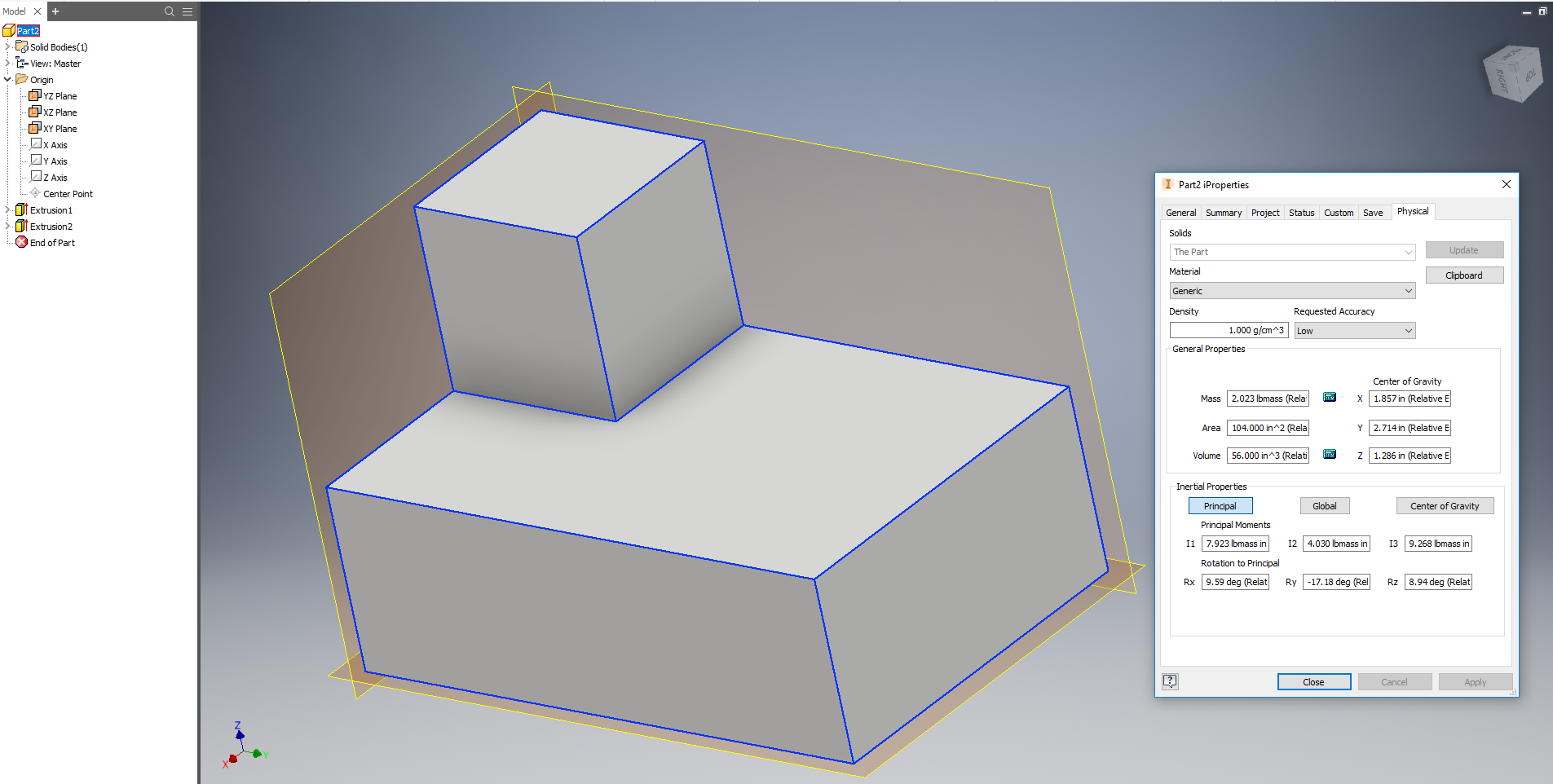 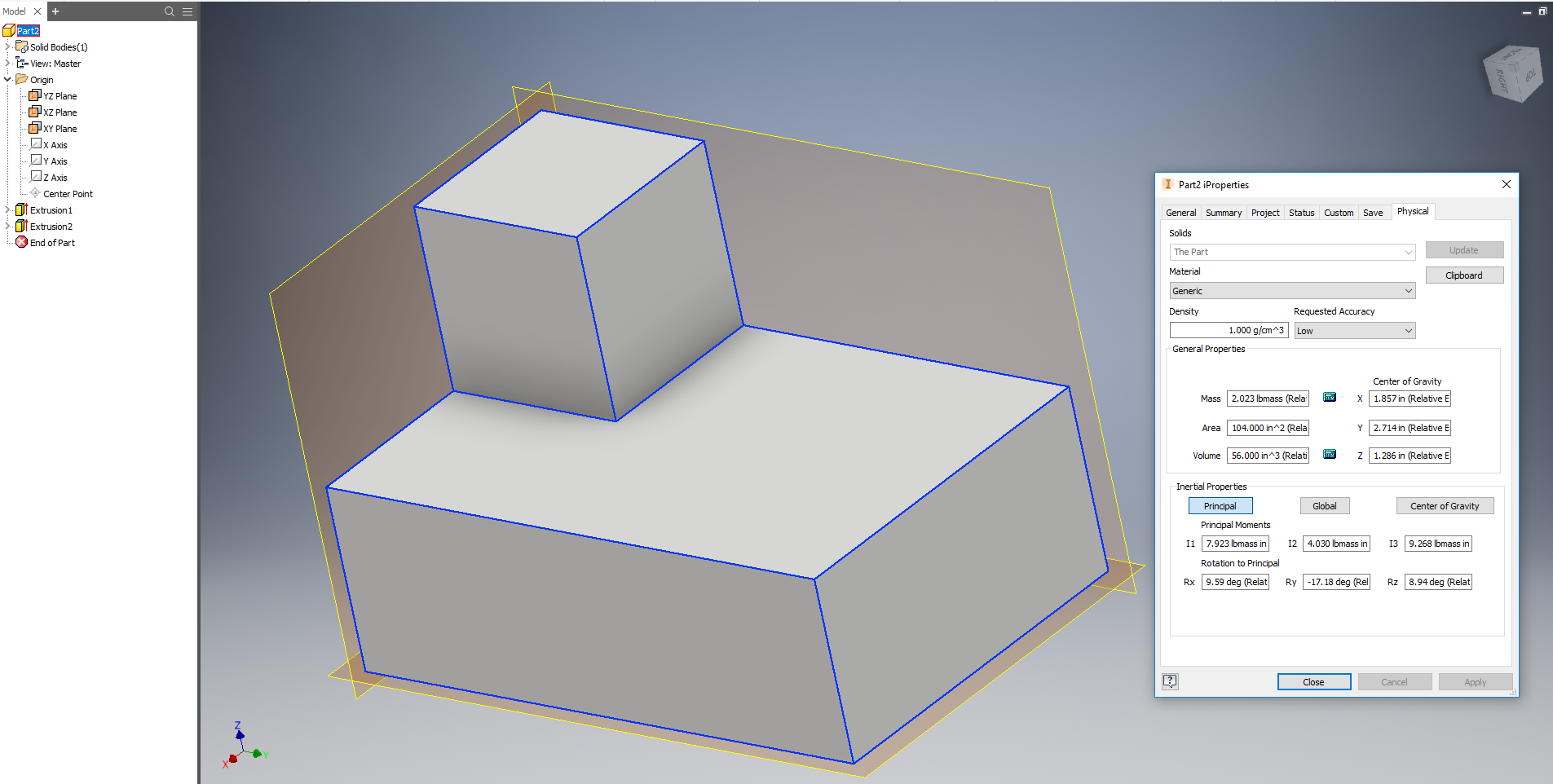 Important!
Example:  Finding Centroids of Volumes using Integration
Locate the centroid of the paraboloid.
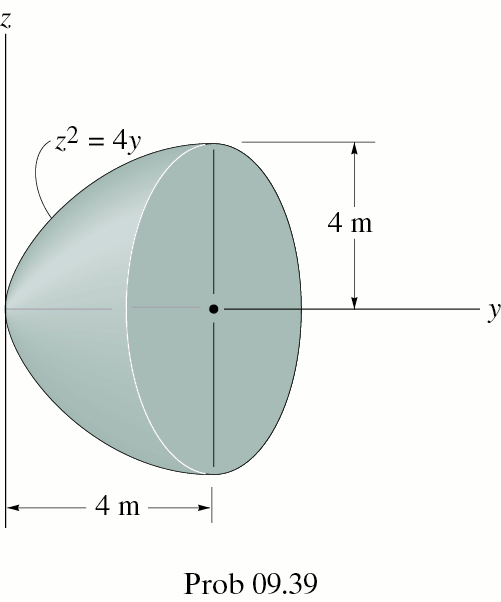 37
Finding Centroids of Lines
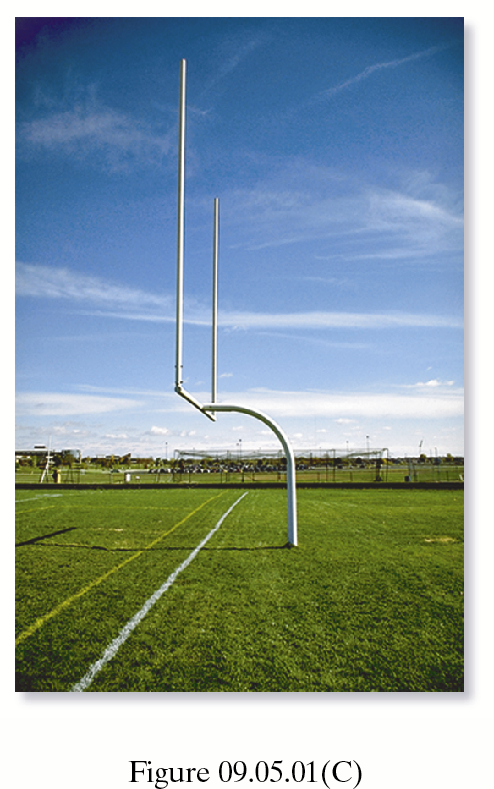 Centroids of Lines
In addition to finding centroids of areas and volumes, it is useful to be able to find the centroid of a line.  Examples include a curved bar or a sagging cable where the weight acts at its centroid.

Consider the case of the football goalpost shown to the right.  The center of gravity of the lower curved portion of the bar can be found by finding the centroid of the line which follows the path of the bar.
38
Finding Centroids of Lines
The illustration to the right shows that weight of the curved bar acts at its centroid, C, with coordinates ( x, y, z ).  The centroid can be calculated by integration as follows:
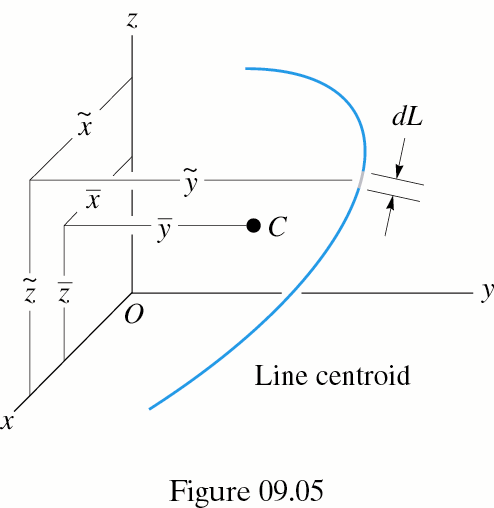 Notes:
dL refers to a differential length along the curved bar
dL can be expressed in terms of dx, dy, and dz for purposes of performing the integration (see next page)
                in the formula above refer to the coordinates of the incremental length
the limit L means that the integration is performed over the entire length of the line
39
Finding Centroids of Lines (continued)
Expressing dL in terms of dx and dy (2D problem).
y
Expand the circled area
dL
dy
dL
dx
x
40
Example:  Finding the Centroid of a Line
y
y = 1.25x2
20 ft
x
Example:  Determine the x-component of the centroid of the sagging cable which is used to temporarily support a wall during construction.  (Where would the centroid be if the cable was taut?)
41
Determining Center of Mass or Center of Gravity
C = G
Case 1:  Object composed of uniform material
The centroid and the center of gravity are the same.
G
C
(wood)
(steel)
Case 2:  Object composed of two materials
The centroid is the same as in Case 1, but the center of gravity shifts to the right.
Centers of Mass for objects composed of different materials
For objects composed of uniform materials the centroid is equal to the center of mass.  If an object is composed of different materials, the centroid may be different than the center of mass.
42
Determining Center of Mass or Center of Gravity
The difference between calculating the centroid using volume, mass, or weight is simply a scale factor, since mass and weight are proportional to volume as indicated below.
 (Greek letter rho) = mass density (typically expressed in kg/m3 or slug/ft3)
m = V
 (Greek letter gamma) = weight density or specific weight (typically in N/m3 or lb/ft3)
W = mg = gV  = V
the centroids for mass and weight can be found as follows:
43
Example:  Determining Center of Mass or Center of Gravity
y
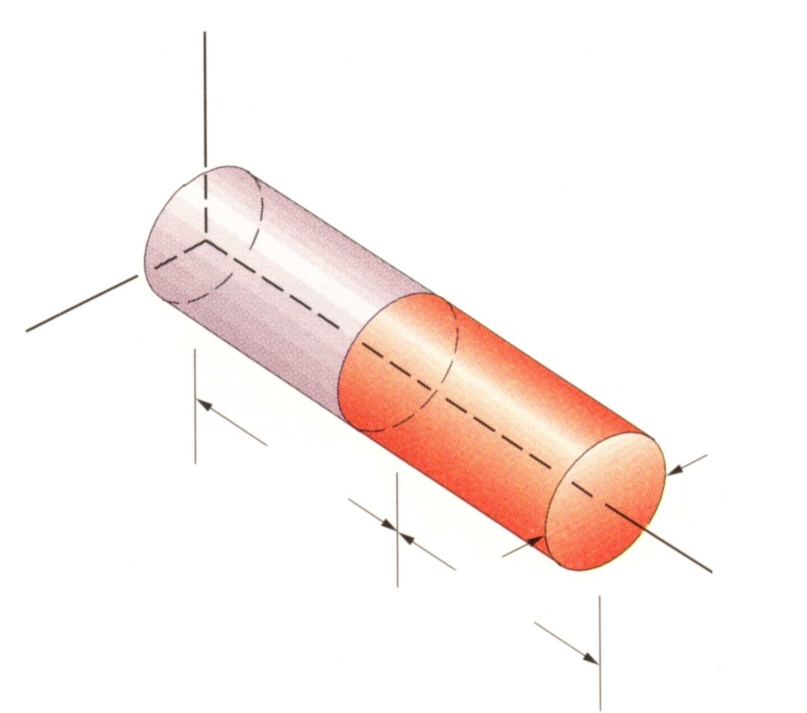 Steel
Bronze
z
2.5 in
8 in
x
8 in
The cylinder shown below is made up of steel and bronze.  If  = 0.284 lb/in3 for steel and  = 0.318 lb/in3 for bronze, find the center of gravity of the rod.  Also determine the total mass of the object in slugs and the total weight of the object in lb.
44
Example:  Determining Center of Mass or Center of Gravity
The assembly is made from a steel hemisphere, st = 7.80 Mg/m3, and an aluminum cylinder,  Al = 2.70 Mg/m3.  Determine the mass center of the assembly if the height of the cylinder is h = 200 mm.
Also determine the total mass of the object in kg and the total weight of the object in N.
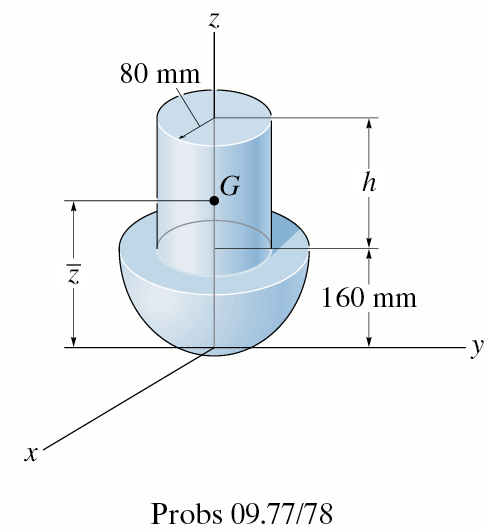 45